08th Dec. 2020
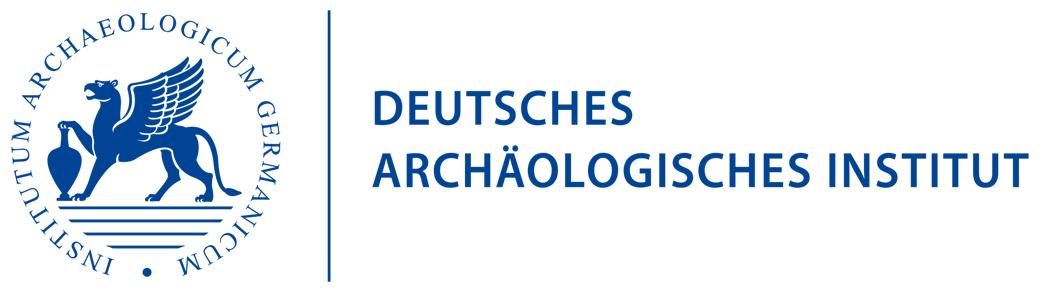 FDM in der Region Berlin-Brandenburg
FDM-Beratungsstellen, Datenkompetenzzentren, NFDIs: (Herausforderungen und) Potentiale einer gelungenen Zusammenarbeit
Christin Keller
#NFDI4Objects
nfdi4objects.net
christin.keller@dainst.de
Eberswalde, 15. Oktober 2024
NFDI4Objects in a Nutshell
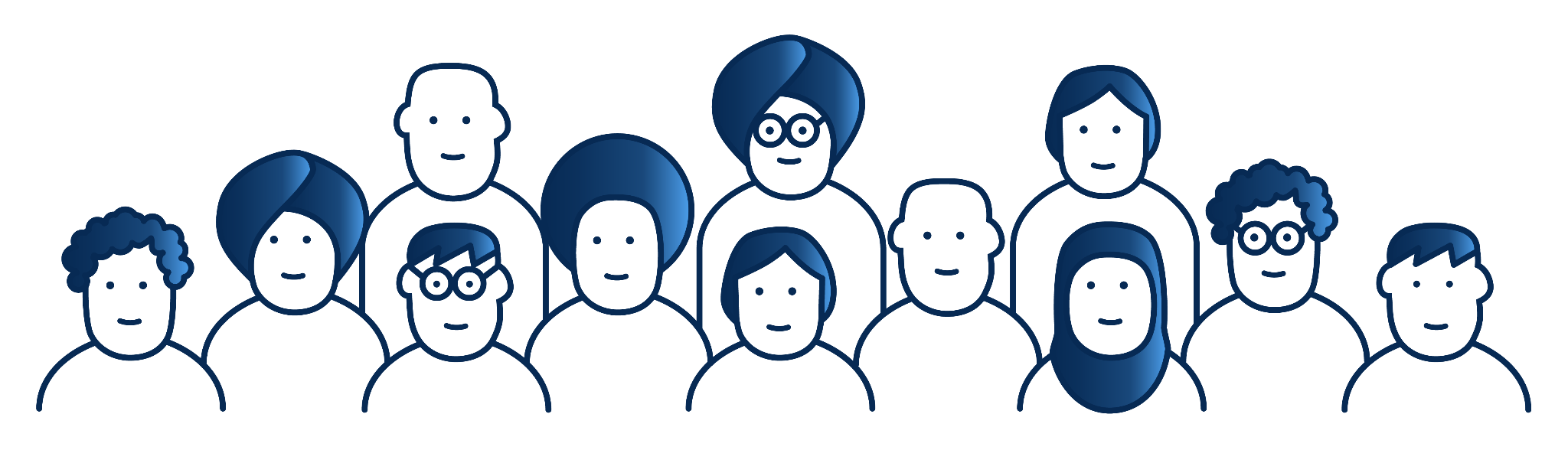 ‹#›
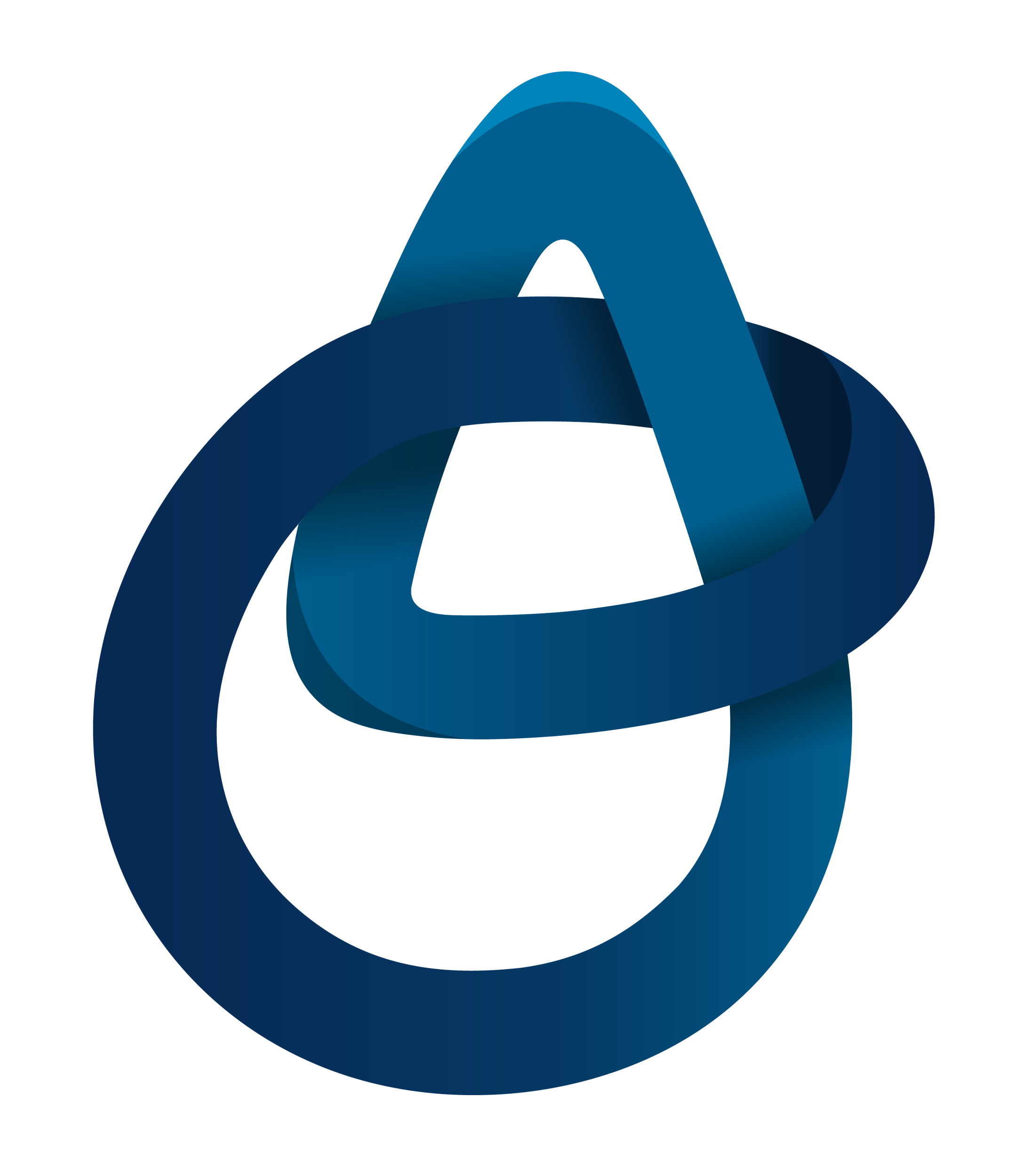 Wer sind wir?

NFDI4Objects zielt auf die infrastruk-
turellen Bedarfe von Forscher*innen und Praktiker*innen, die zum materi-
ellen Erbe aus rund drei Millionen Jahren Menschheits- und Umweltge-
schichte arbeiten. 

Was verbindet uns?

Der spezifische Bedarf unserer Community leitet sich aus der Verbindung von Objekten mit ihren archäologischen Kontexten, häufig komplexen Objektbiografien, unterschiedlich ausgeprägten Kompetenzen und Forschungstraditionen ab.
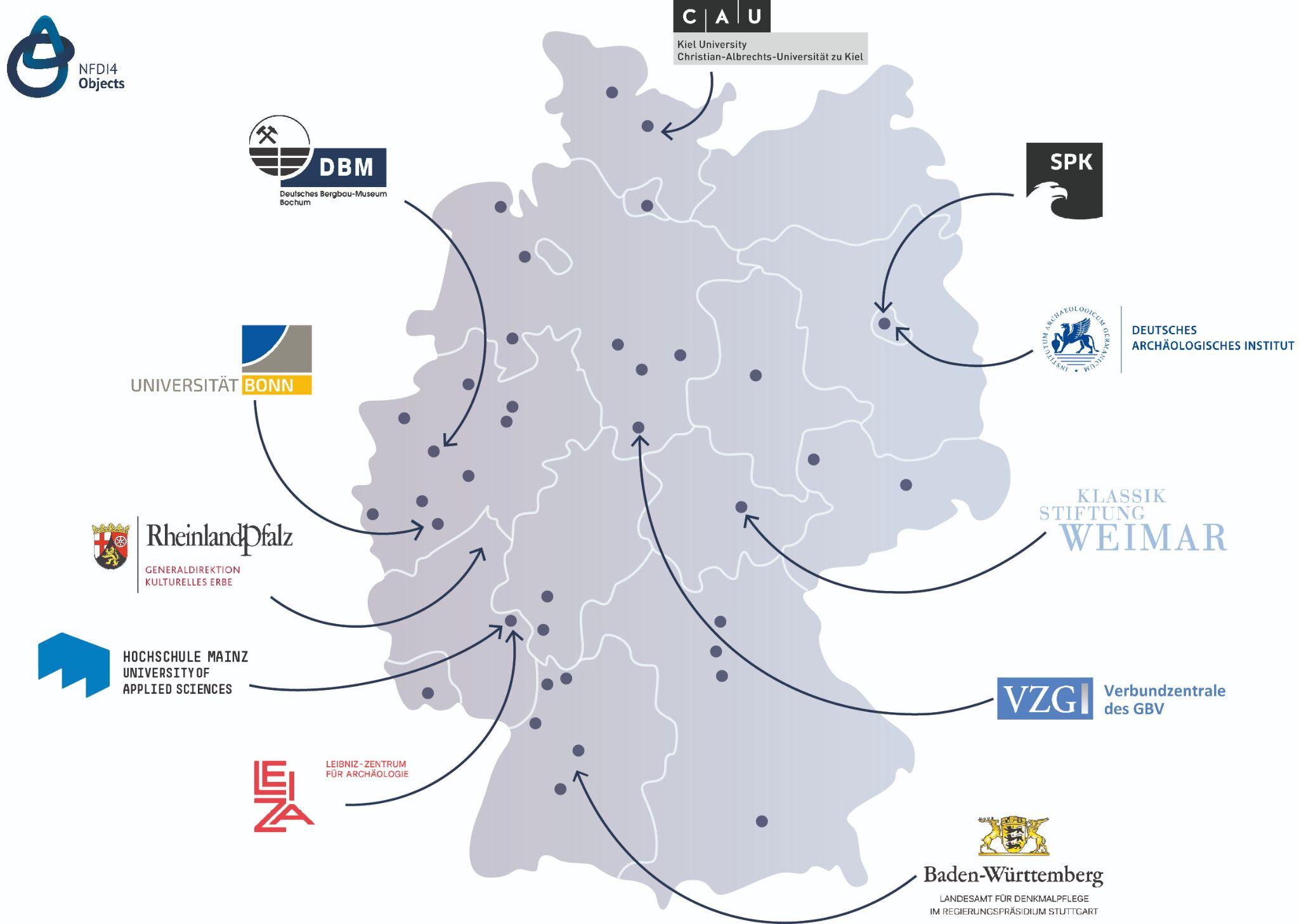 ‹#›
Task Areas von NFDI4Objects
TA1 Documentation: deckt Bedürfnisse aus der Erfassung, Erforschung und Dokumentation von Primärdatenquellen (Artefakte, Stätten und Denkmäler usw.) vor Ort, in Depots und Sammlungen ab 
TA2 Collecting: befördert eine Forschungsdateninfrastruktur und Datenmanagementprozesse zur Bewältigung komplexer Anforderungen der Artefaktsammlung und -kontextualisierung
TA3 Analytics and Experiments: entwickelt Plattformen, Standards und Dienste für Forschung und laborbasierte Analyse von Objekten
TA4 Protecting: adressiert die Anforderungen des Schutzes, der Konservierung, der Restaurierung und Erforschung von Kulturdenkmälern und -objekten sowie verwandter Arbeits- und Forschungsbereiche

TA5 Storage, Access & Dissemination: stellt umfassende Technologien und Standards für die Langzeitarchivierung von Forschungsdaten und alle anderen Aspekte der FAIR-Prinzipien bereit
TA6 Commons & Qualification: befasst sich mit inhaltlichen Aushandlungsprozessen und deren Vermittlung für die N4O-spezifischen Bereiche aus fachwissenschaftlicher Perspektive
TA7 Support & Coordination: steuert die operative Ausformung des Konsortiums, koordiniert die Prozesse zwischen den Task Areas und sichert die wissenschaftsgetriebene Weiterentwicklung des Konsortiums
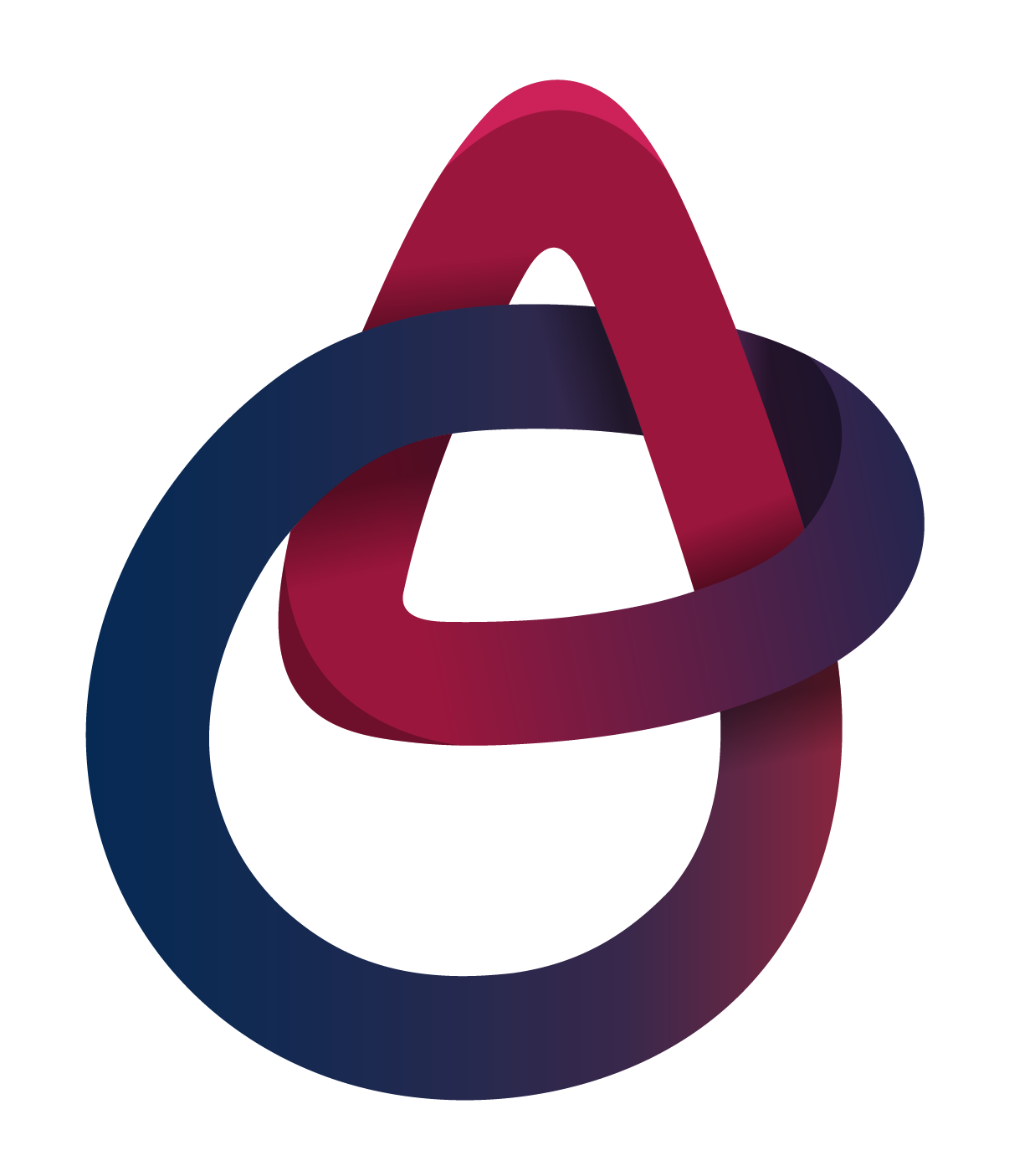 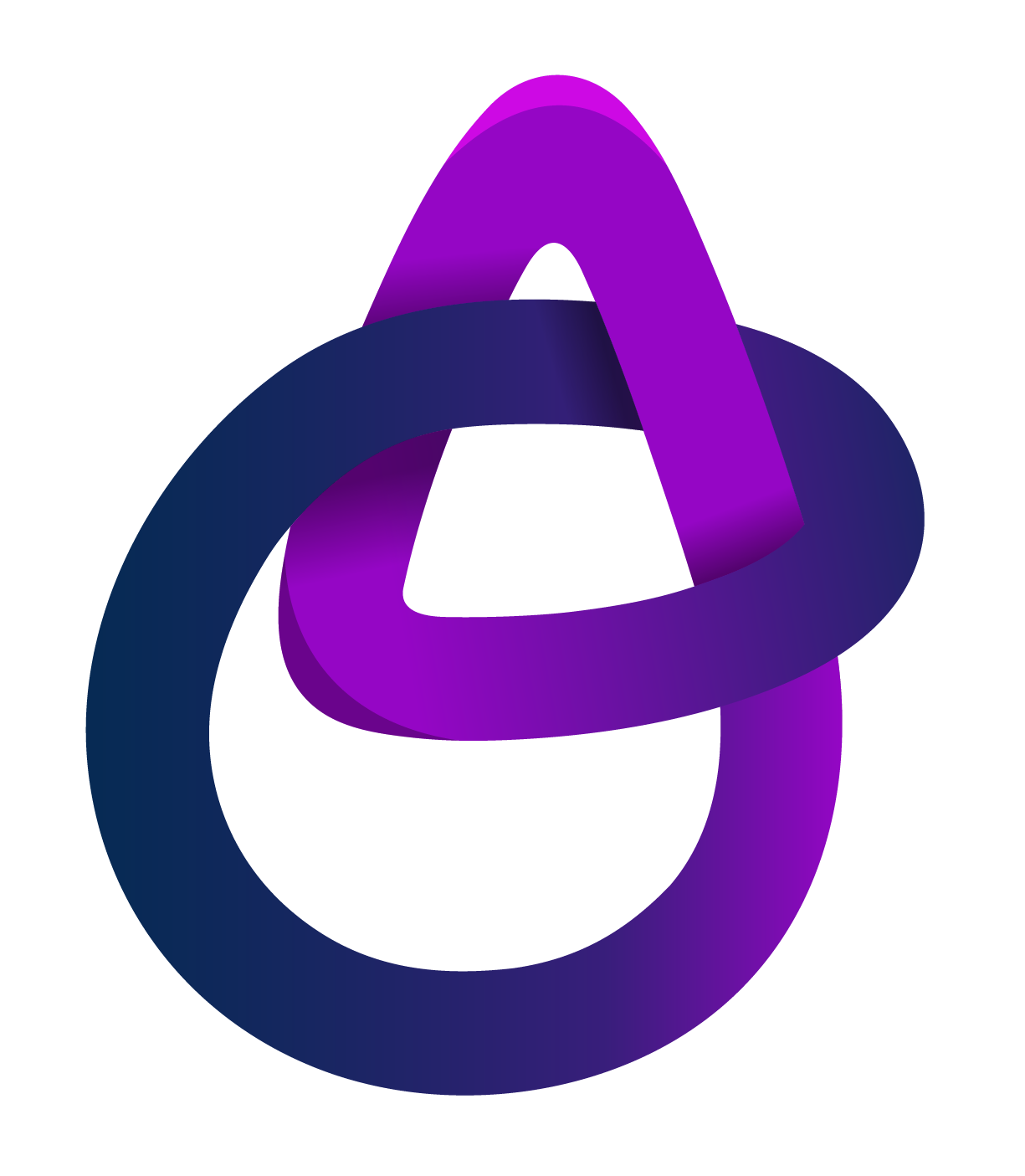 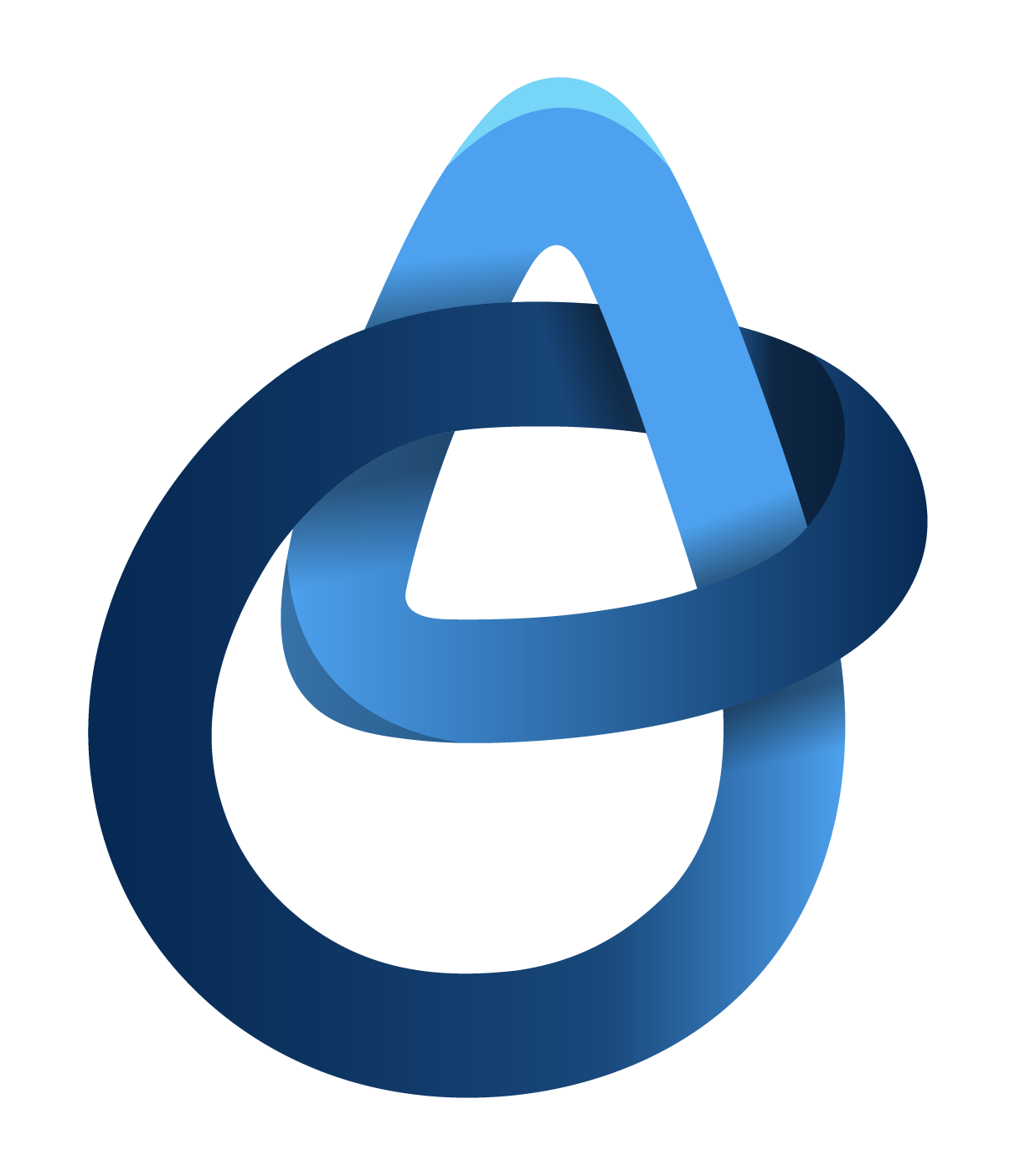 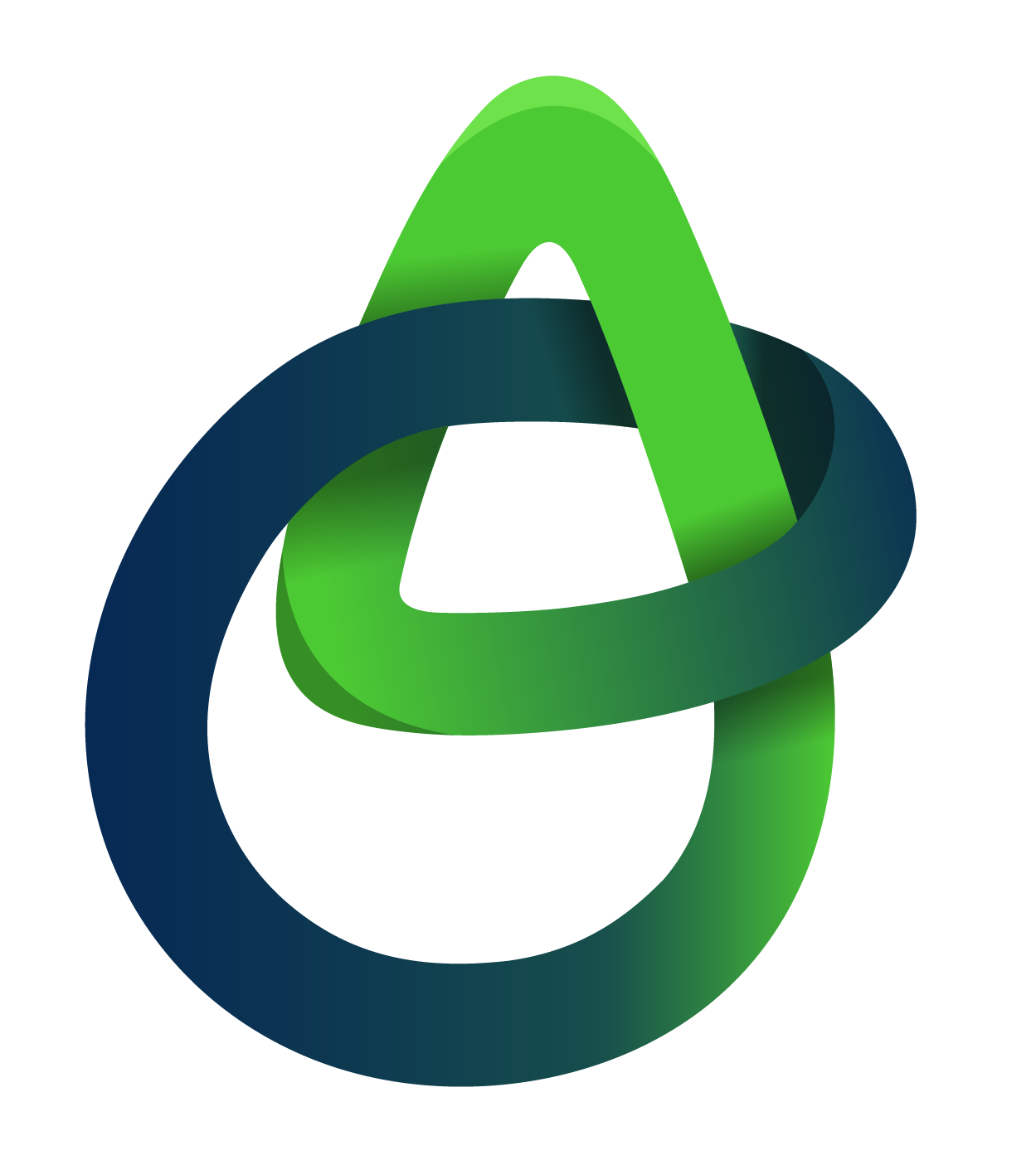 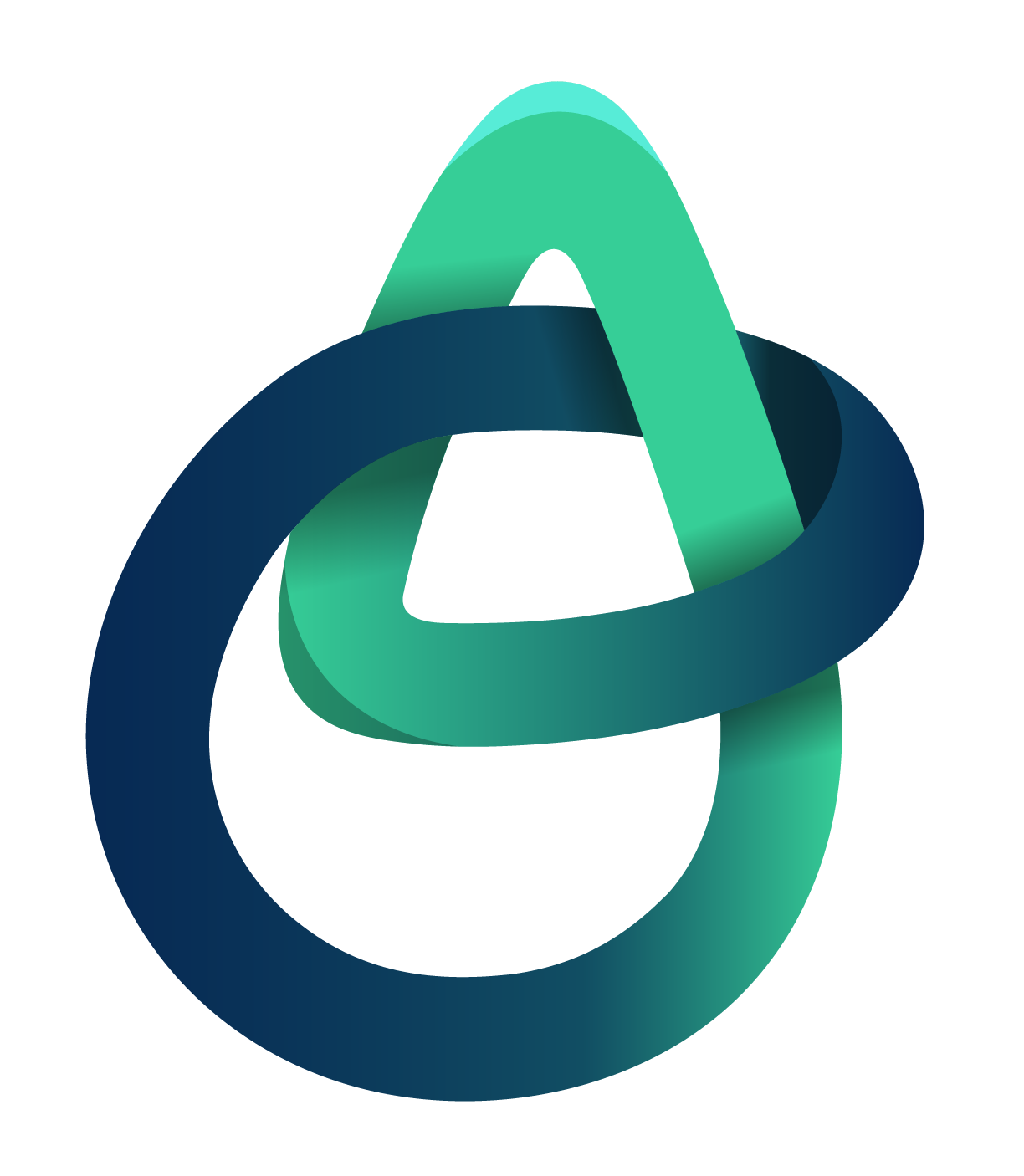 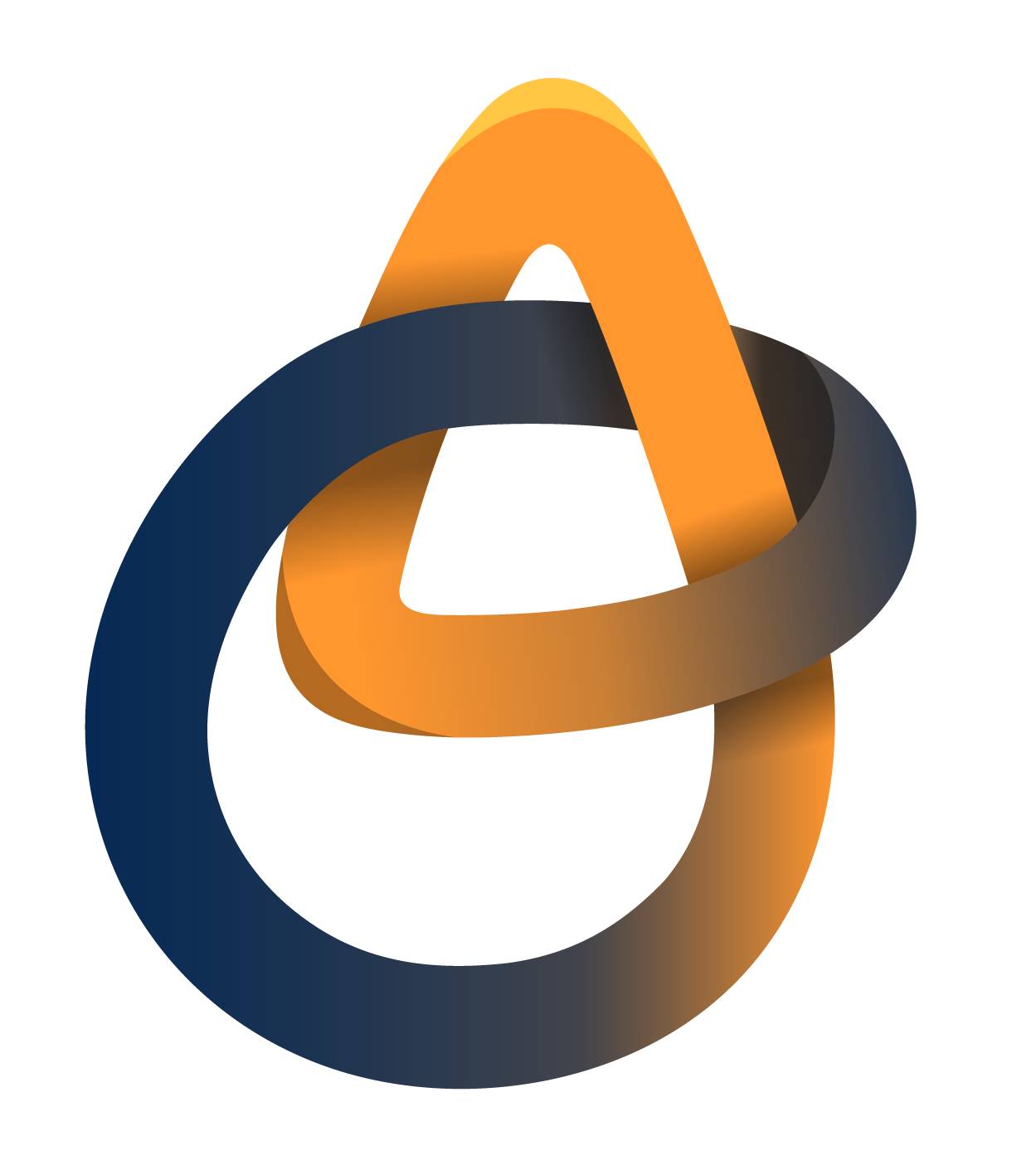 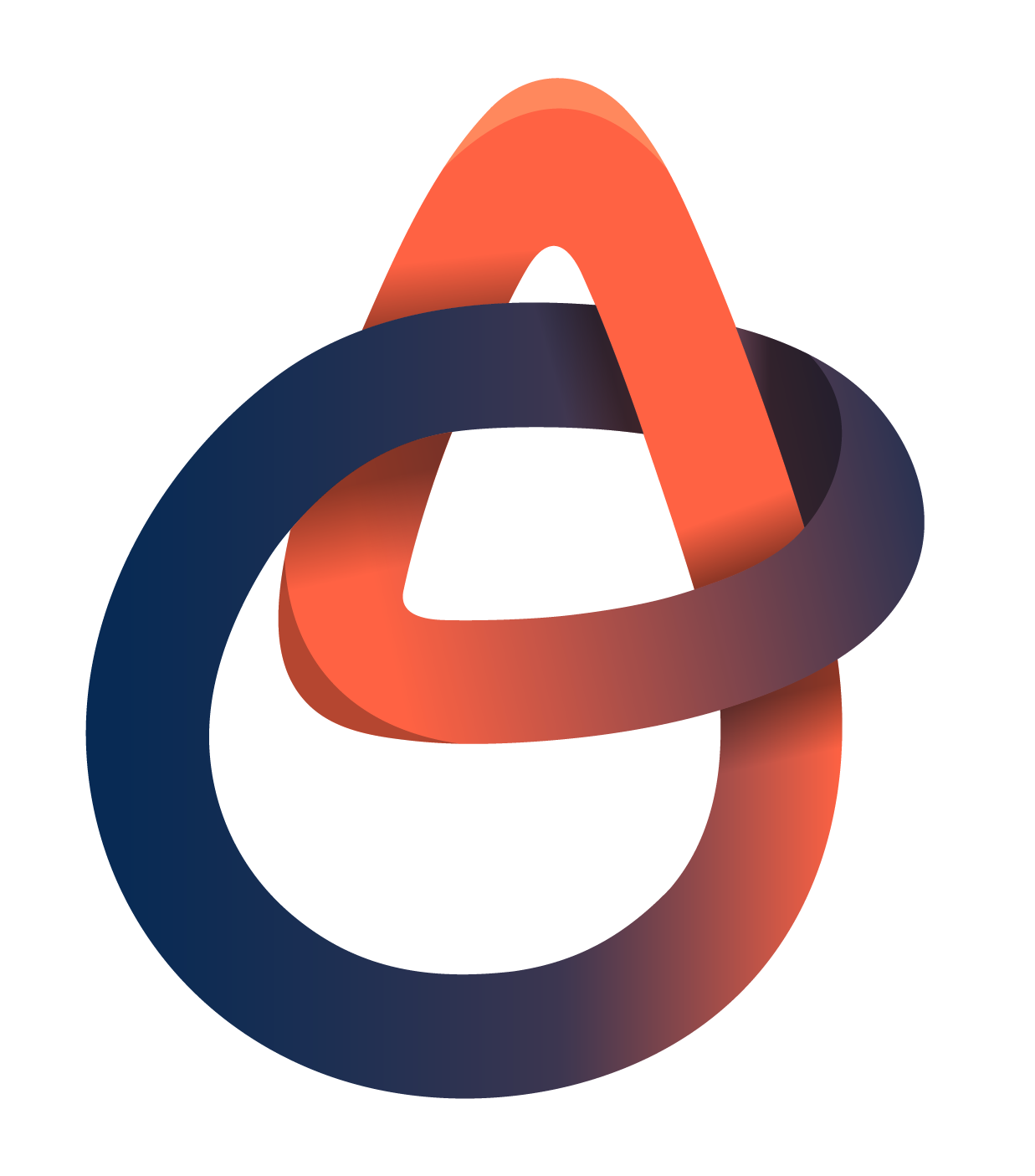 ‹#›
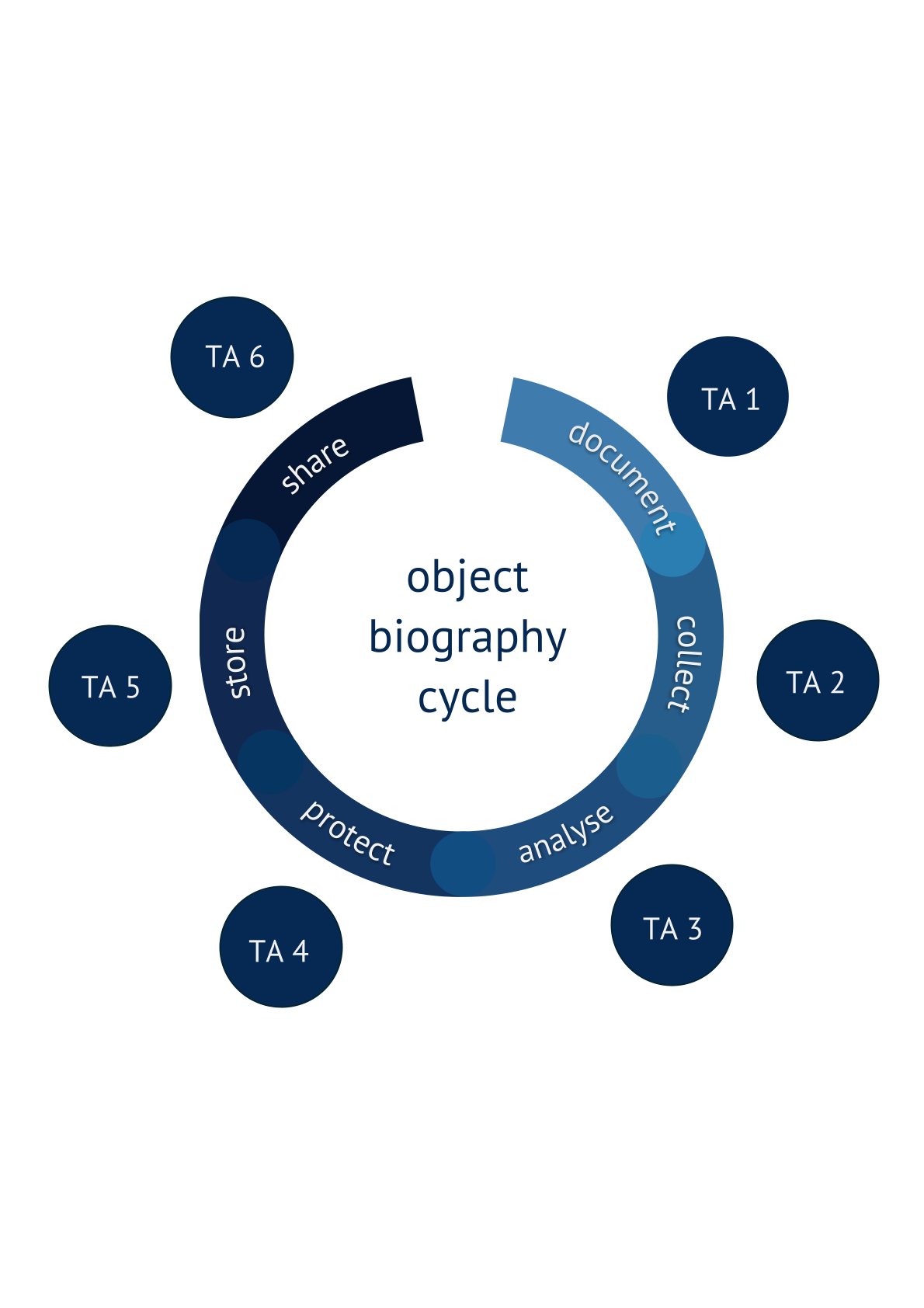 ‹#›
Fazit: NFDI4Objects - ein multidisziplinäres Konsortium
wir legen großen Wert auf die regelmäßige Zusammenarbeit mit Universitäten, Hochschulen und Graduiertenschulen, insbesondere im Bereich der Nachwuchsförderung und des Forschungsdatenmanagements

Der Austausch mit lokalen Forschungsdatenmanagement-Zentren und Datenkompetenzzentren ist dabei ebenso wichtig wie die Kooperation mit “benachbarten” Konsortien der NFDI
‹#›
Anforderungen aus unserem Konsortium
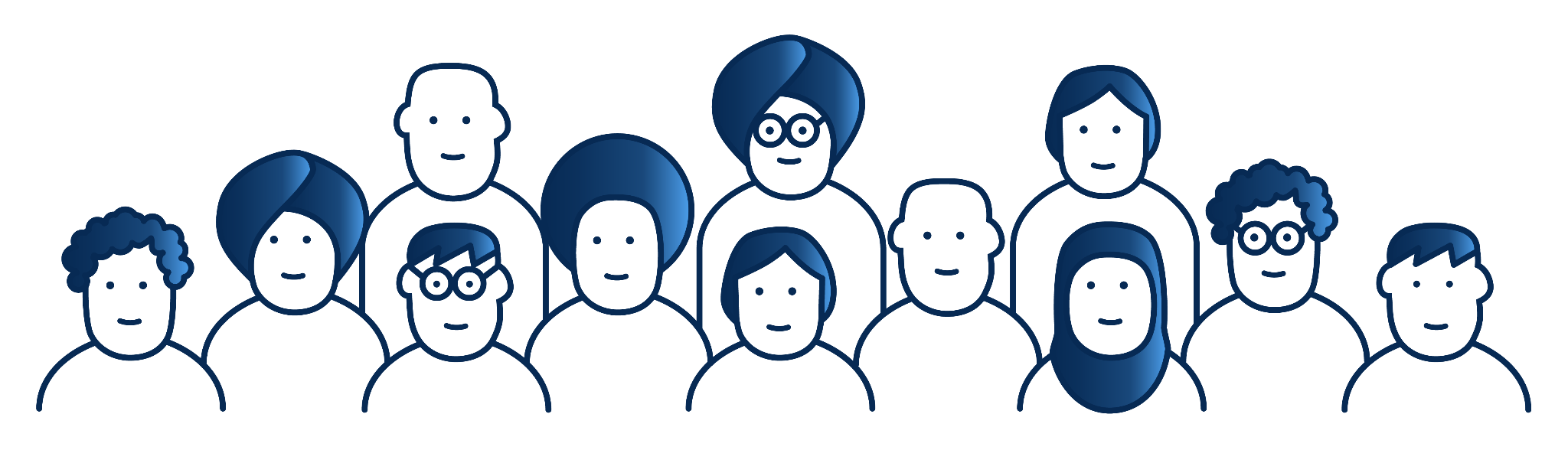 ‹#›
Archäologische Informationen 46, 2023
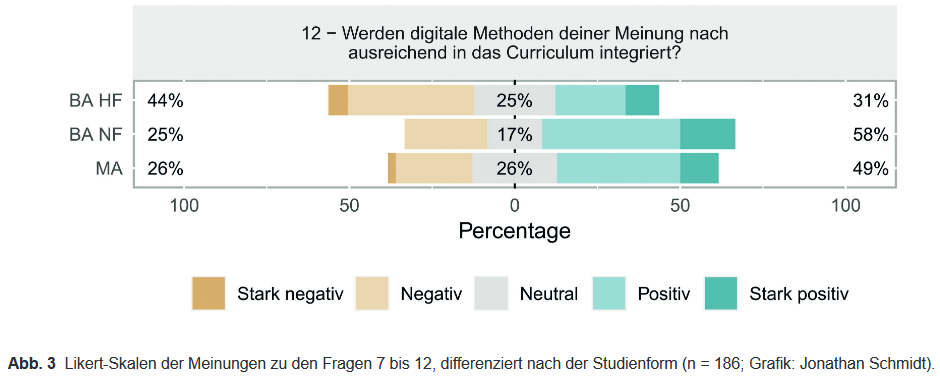 Schmidt, Jonathan, Thomas Sickel, und Johannes Reller. „Was macht das Curriculum der Ur- und Frühgeschichte zukunftsfähig? Eine studentische Bestandsaufnahme und Perspektive“. Archäologische Informationen 46 (2023): 38–57. https://doi.org/10.11588/ai.2023.1.105731.
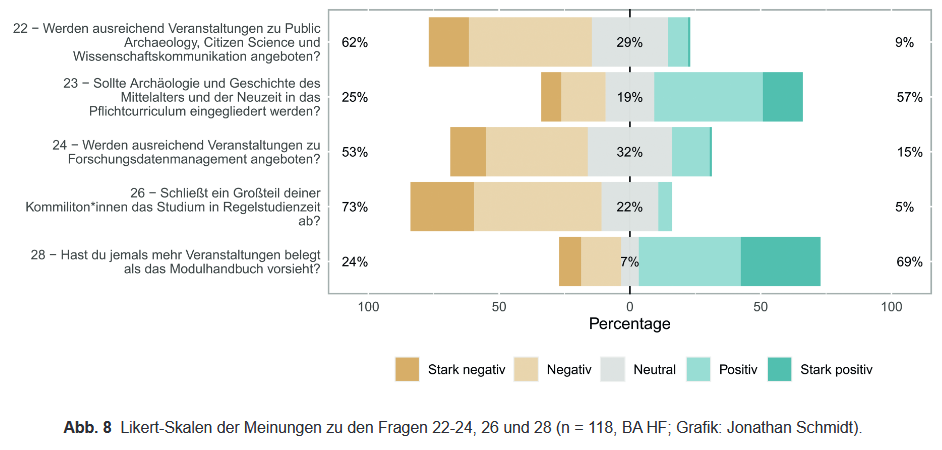 ‹#›
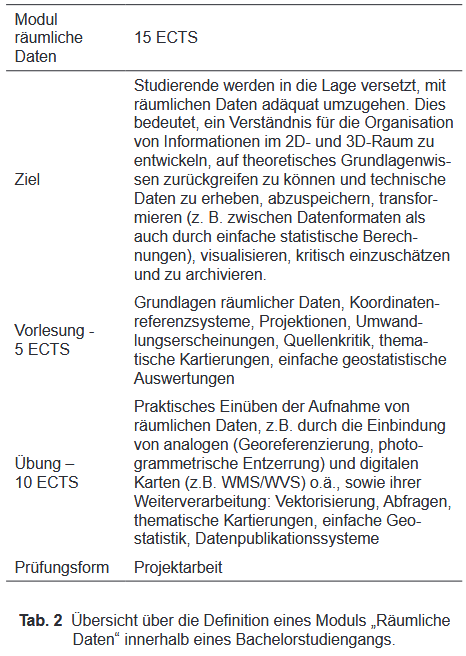 Archäologische Informationen 46, 2023
Schmidt, Sophie C. „Archäoinformatik als Teil eines zukunftsfähigen Lehrplans der Archäologie“. Archäologische Informationen 46 (2023): 73–92. https://doi.org/10.11588/ai.2023.1.105347.
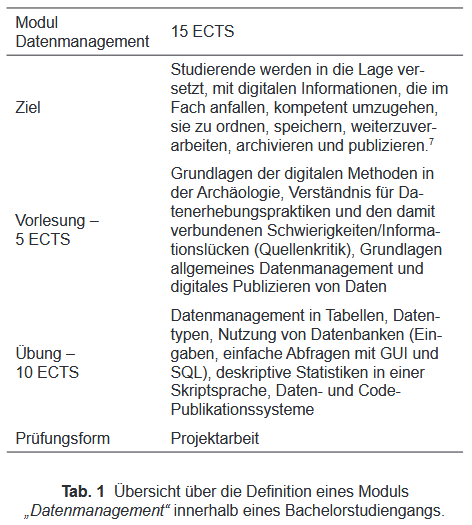 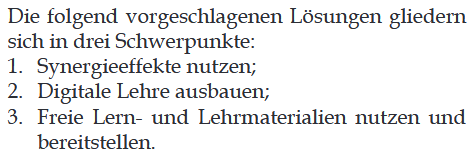 ‹#›
Vermessung und Geoinformation
Archäologische Informationen 46, 2023
Aufbereitung der Grabungsdaten für die Langzeitarchivierung: Erstellen von Fund- und Befundbüchern und -listen
Colson, Amandine, Falk Näth, Ilka Näth, Hilko Waltke-Poppen, und Heike Tausendfreund. „Von der Berufsorientierung bis zur Führungskompetenz eines Grabungsleiters: Vorstellung eines modularen und studienparallelen Kompetenzvermittlungsprogramms für die Baugrundarchäologie in der Privatwirtschaft“. Archäologische Informationen 46 (2023): 63–72. https://doi.org/10.11588/ai.2023.1.105346.
Anwendung gängiger Datenbanken und Textverarbeitungen
Anwendungsmöglichkeiten für SfM, Drohnenorthofotos und TLS und Dokumentationssonderformen
Landesvermessung (Koordinatensysteme, Höhenfestpunkte),
‹#›
Status quo der NFDI4Objects-Community
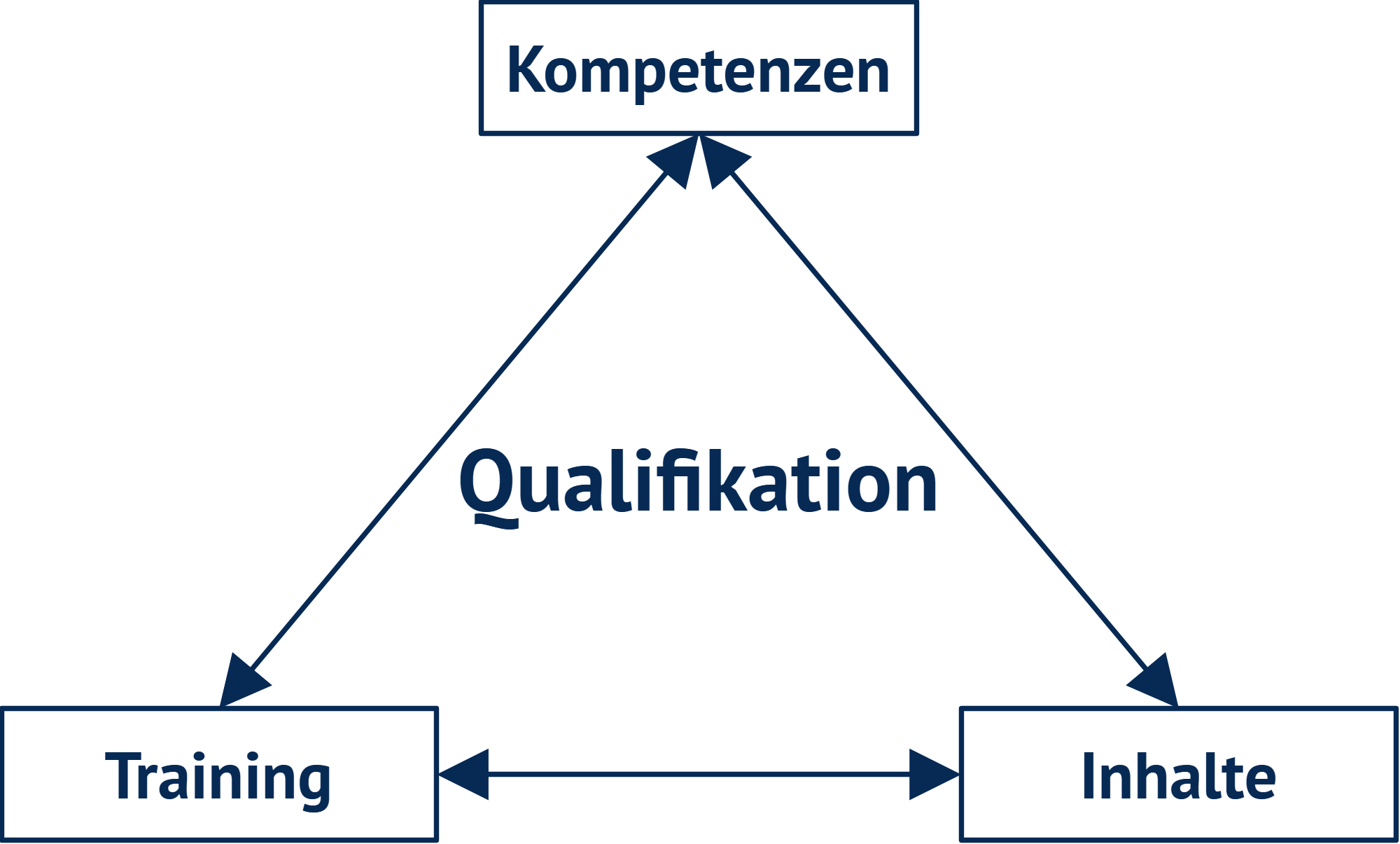 Erwartungshaltung zur digitalen Transformation der Fächerkulturen
Schnell wachsende Qualifikationslandschaft
Qualitativ heterogene Lehr- und Lern-Unterlagen
Hohe Bedarfe an Qualifikation
Fehlender Kompetenzrahmen
Vereinzelte OER ohne disziplinäres Ökosystem
Unklare Abgrenzungen der Qualifikationsfelder
‹#›
Kai-Christian Bruhn, CC 0
Regionale Vernetzung: Potentiale durch Wissenstransfer und Synergien
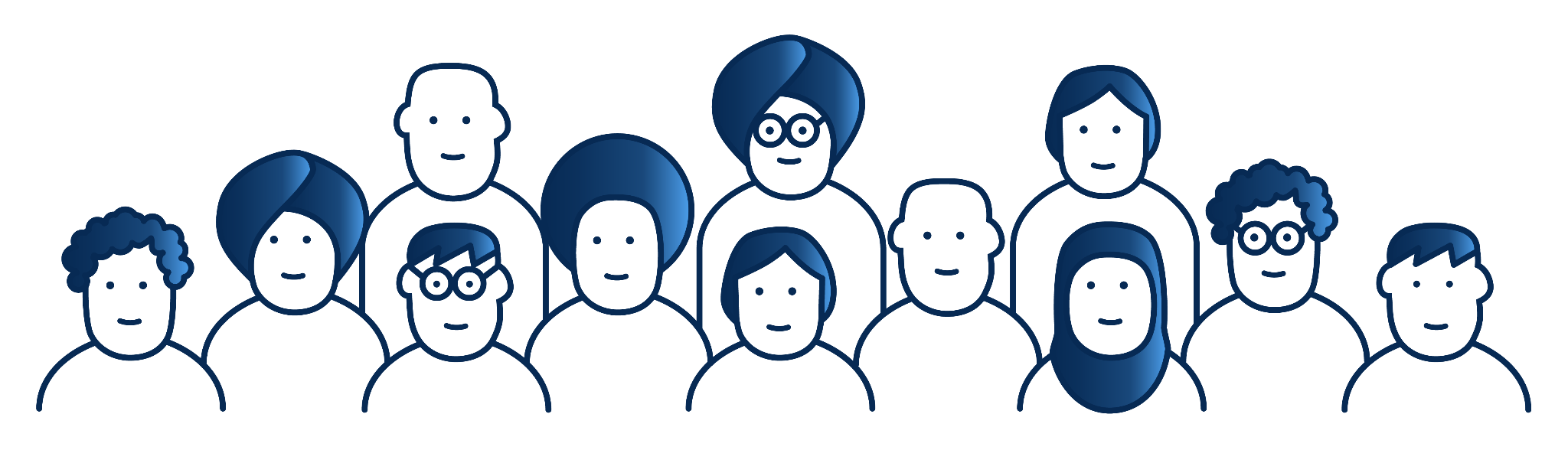 ‹#›
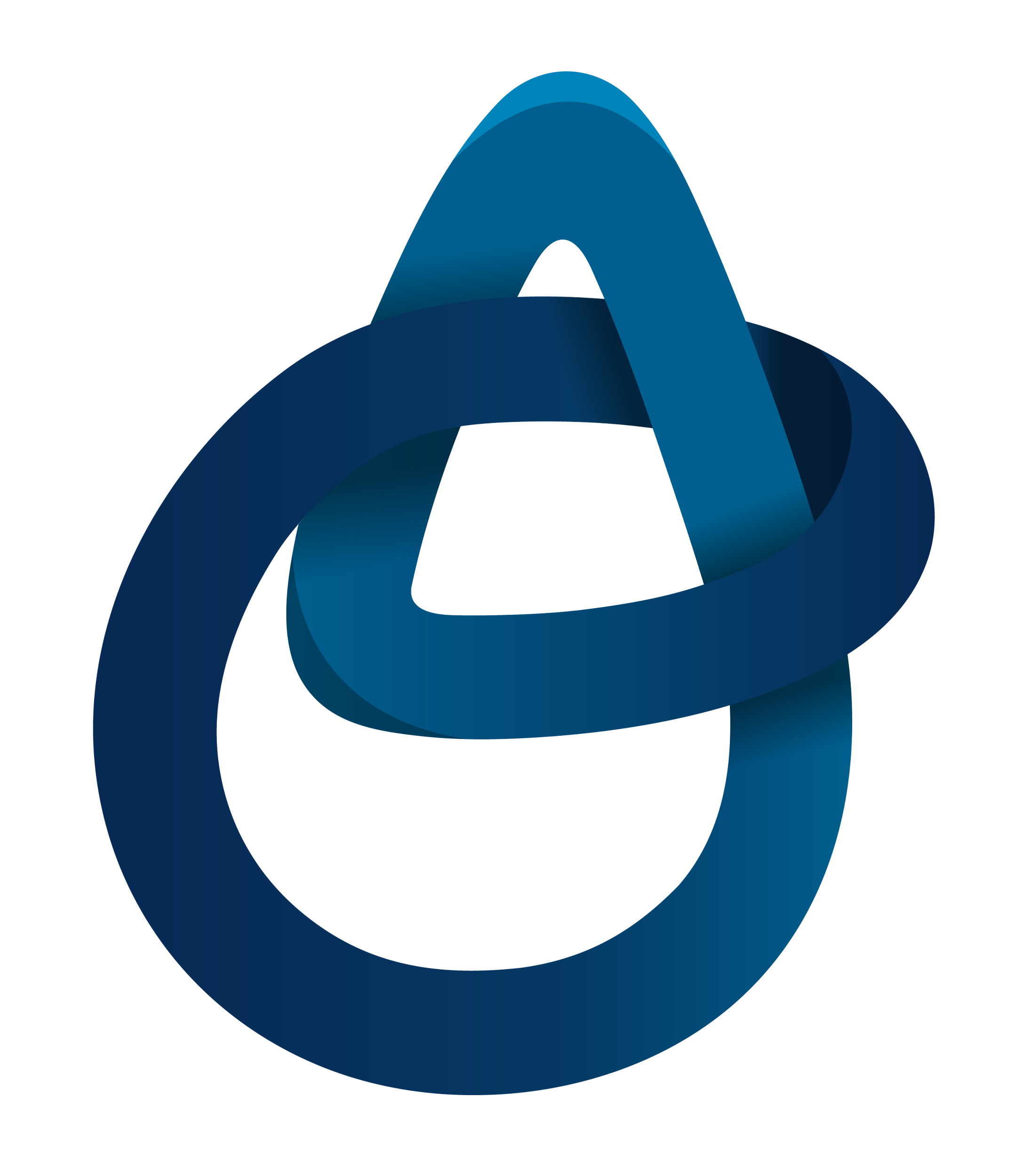 Synergien durch Vernetzung
FDM-Beratungs-stellen an HS/ Universitäten
Expert:innen
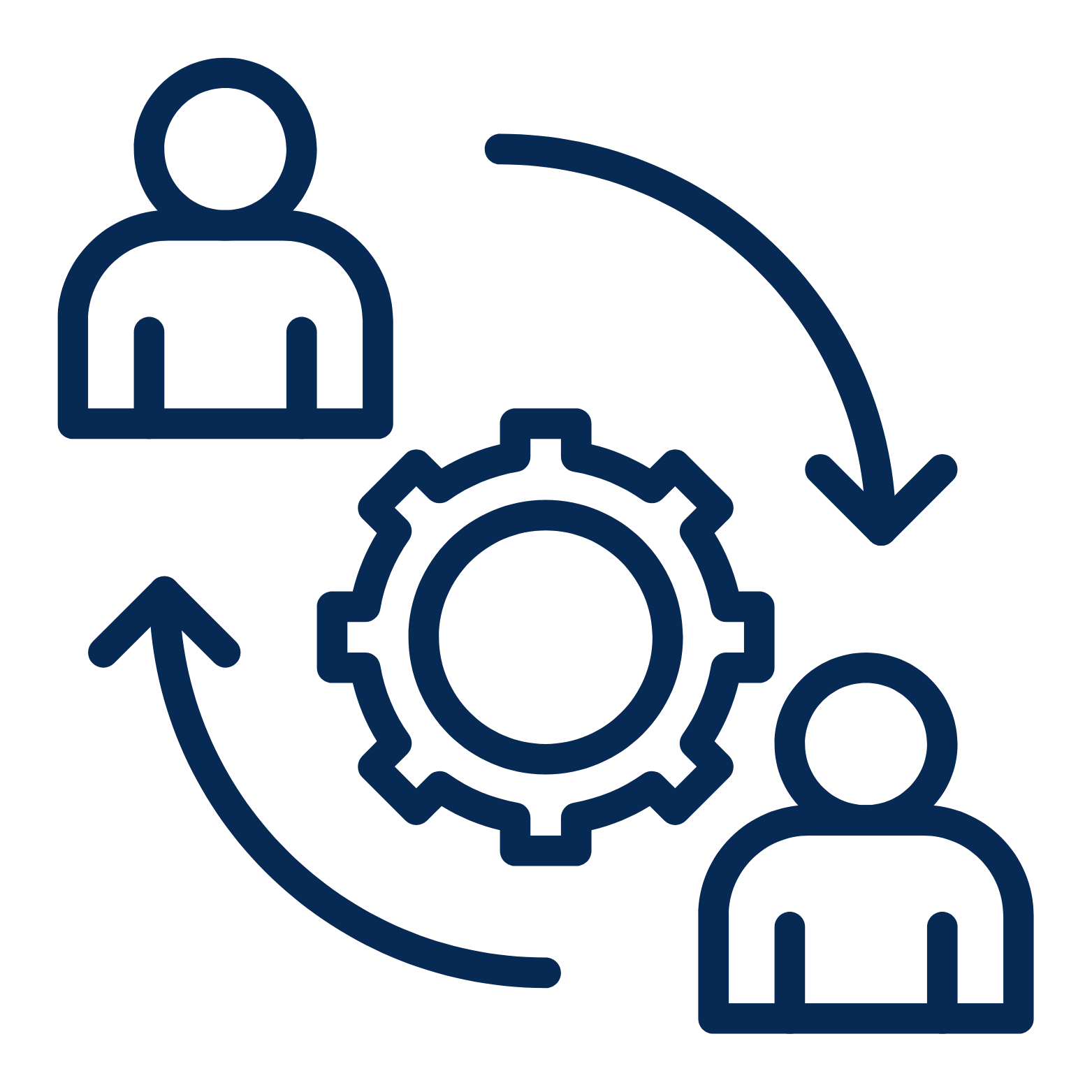 Daten
kompetenz-
zentren
NFDIs
‹#›
[Speaker Notes: Oder: Stay Connected: Social Media, Newsletter & Co.]
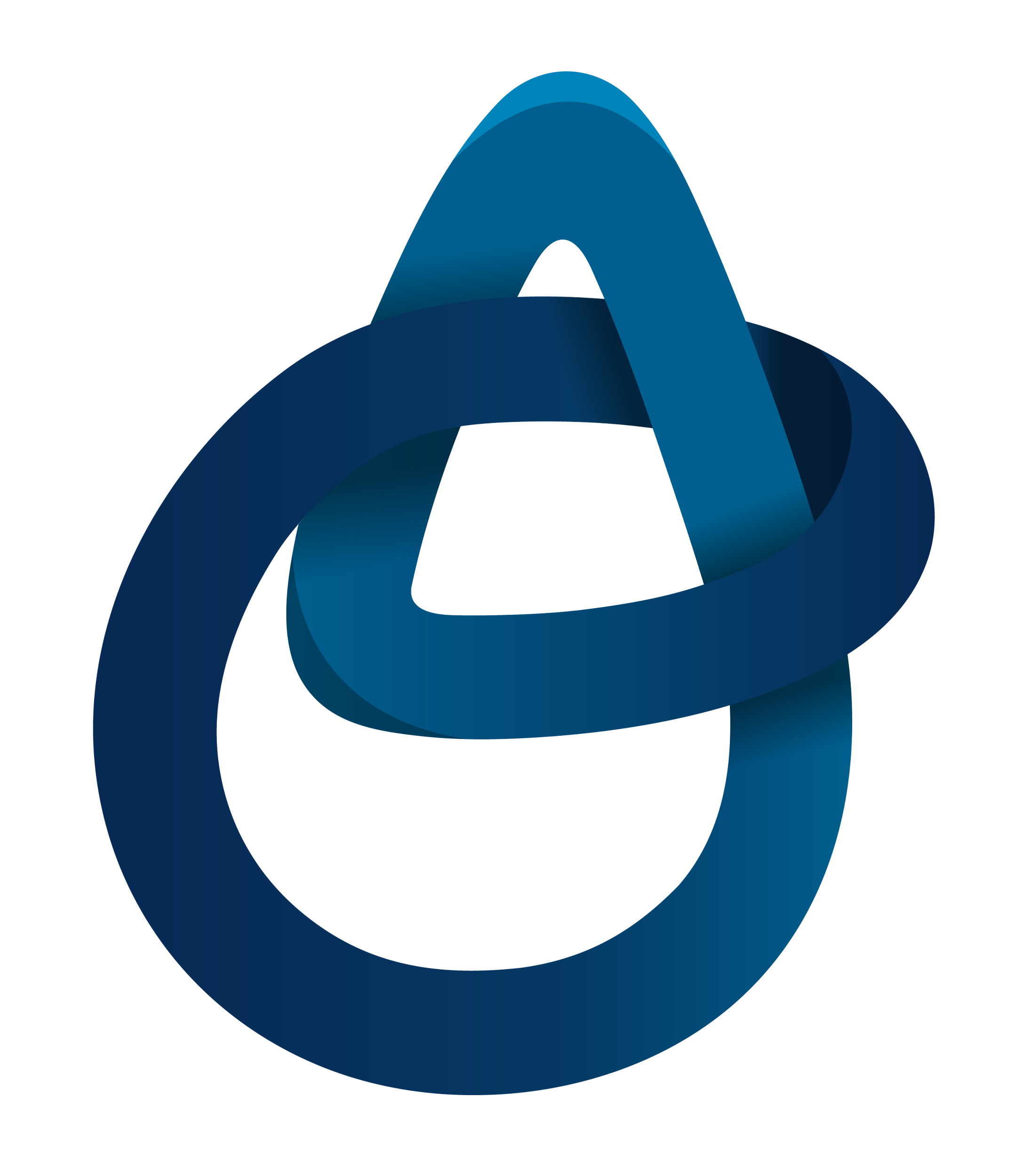 Synergien durch Vernetzung
Wissenstransfer über gemeinsame Veranstaltungen (Workshops)
Verzeichnis der regionalen FDM-Angebote, ihrer Angebote und Zielgruppen („Living Portfolio“)
Konzipierung und Umsetzung von Workshops, Tutorials
Weiterentwicklung eines regionalen Kommunikationskonzept:
Abgestimmter bzw. gemeinsam abgestimmter Aufbau von FDM-Wissensressourcen
Wissensaustausch zu technologischen Aspekten von FDM-Infrastrukturen
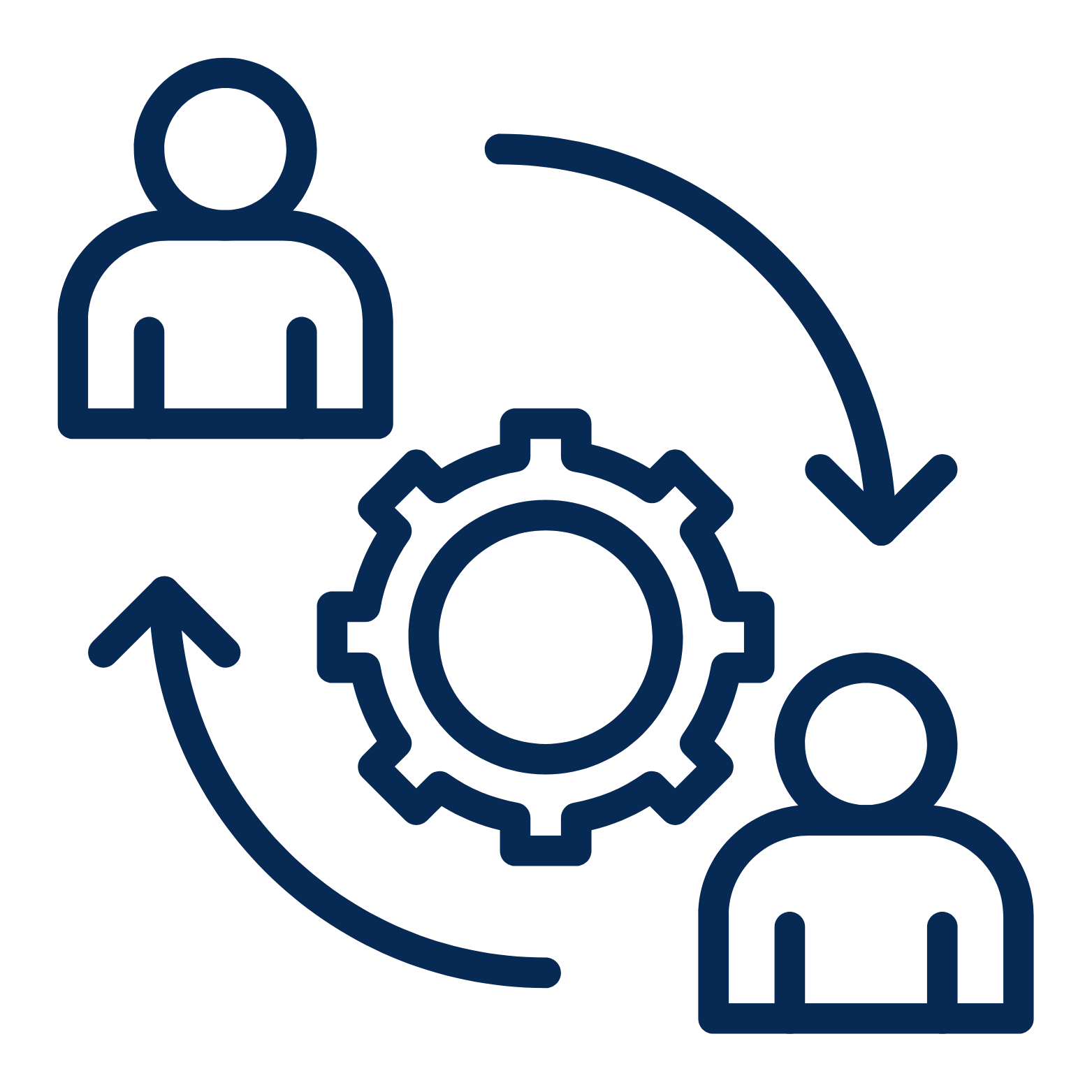 ‹#›
[Speaker Notes: Oder: Stay Connected: Social Media, Newsletter & Co.]
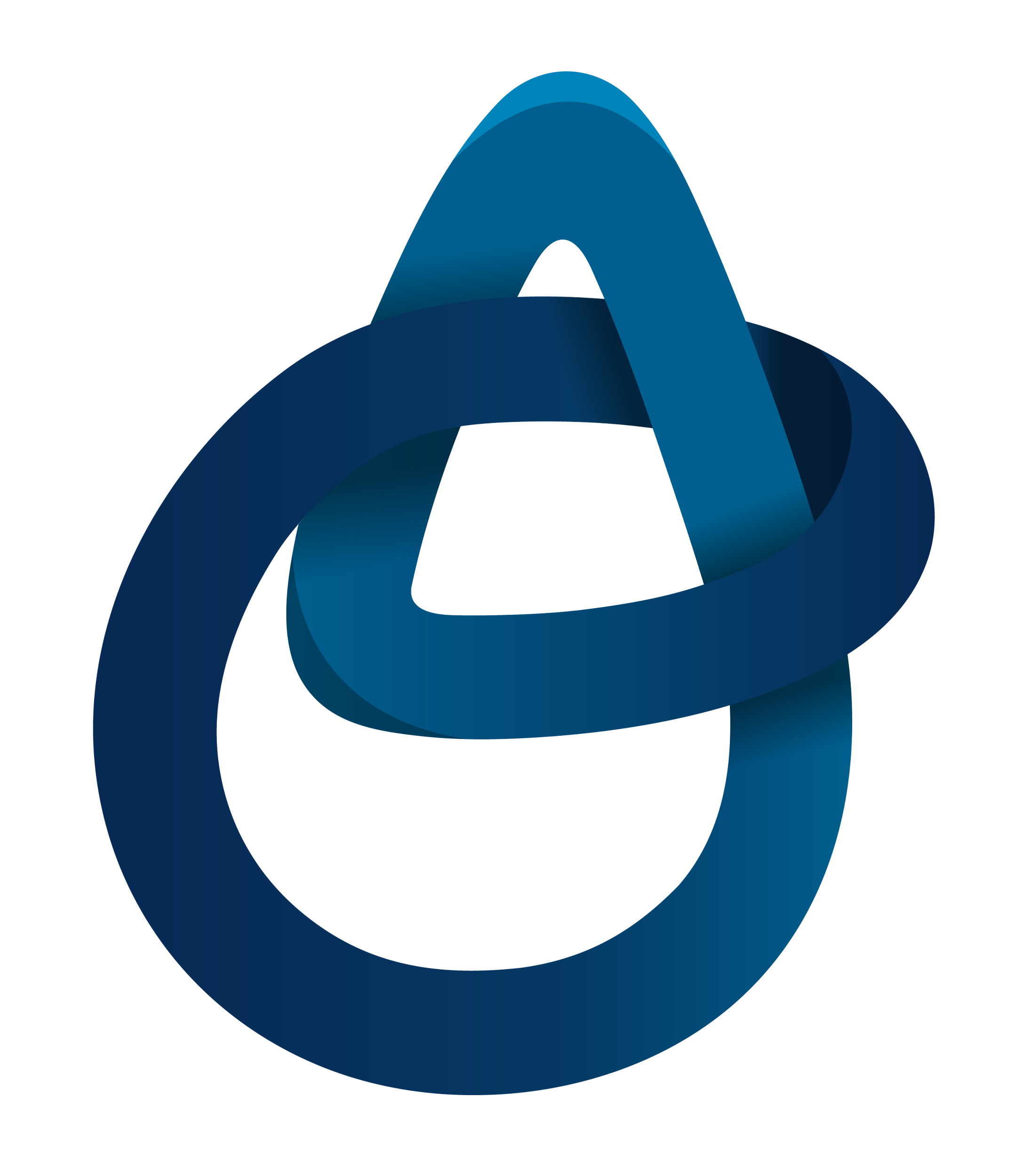 Synergien durch Vernetzung
Gemeinsame Bedarfserhebungen und FDM-Strategieentwicklung
Regionaler Helpdesk
Aufbau einer Community aller FDM-Helpdesks, u. a. regelmäßige Treffen, Erfahrungsaustausch, gemeinsame Veranstaltungen
Etablierung eines gemeinsamen Ticketsystems
Standards, Best Practices und Qualitätskriterien für FDM-Beratungen
Gemeinsame Knowledge Base, die von allen FDM-Helpdesks genutzt werden kann
Organisatorische, technische und rechtliche Lösungen für die Kooperation von Helpdesks bei disziplin- oder institutionsübergreifenden Beratungsfällen
https://www.nfdi.de/section-edutrain/working-group-rdm-helpdesk-network/
‹#›
[Speaker Notes: Oder: Stay Connected: Social Media, Newsletter & Co.]
Save-The-Date
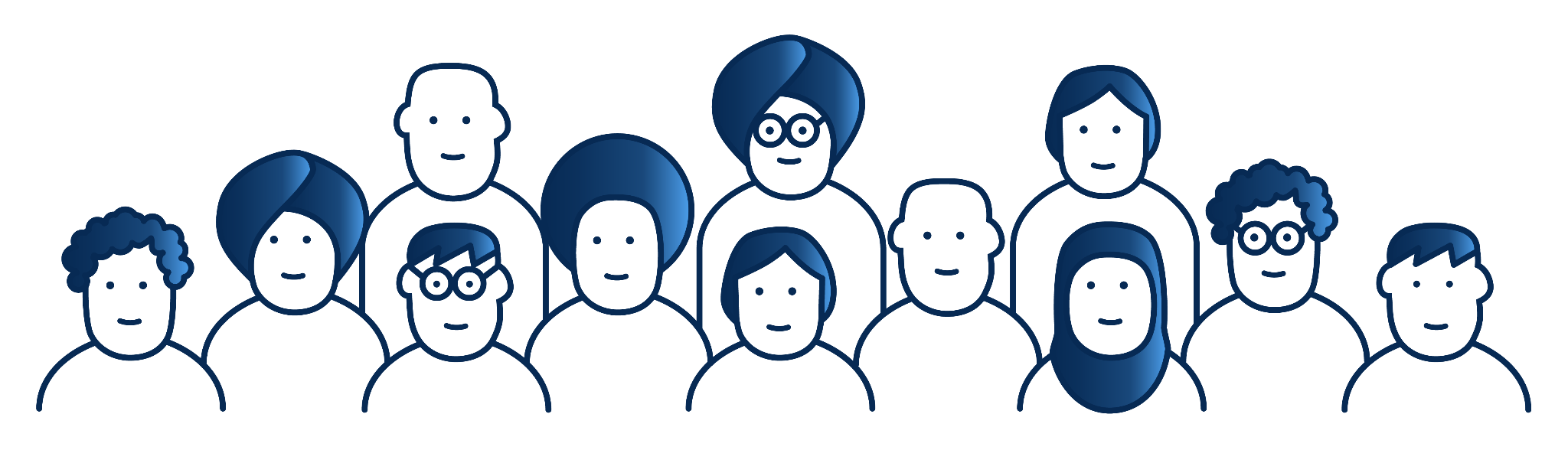 ‹#›
N4O Netzwerktreffen Berlin-Brandenburg: Connecting data, connecting people
Unter dem Motto „Connecting Data, Connecting People“ ist ein erstes Netzwerktreffen in Berlin-Mitte am 7. November 2024 von 10:00 bis 16:00 Uhr geplant. Hierzu möchten wir gern alle Interessierten herzlich einladen!

Die Veranstaltung wird am Cluster of Excellence Matters of Activity der Humboldt-Universität zu Berlin stattfinden.

Adresse:Sophienstraße 22a (Toreinfahrt), 2. Hinterhof rechts, 2. OG rechts, in Berlin.

Weitere Informationen: https://www.nfdi4objects.net/activities/n4o_activity_20241009-1137/
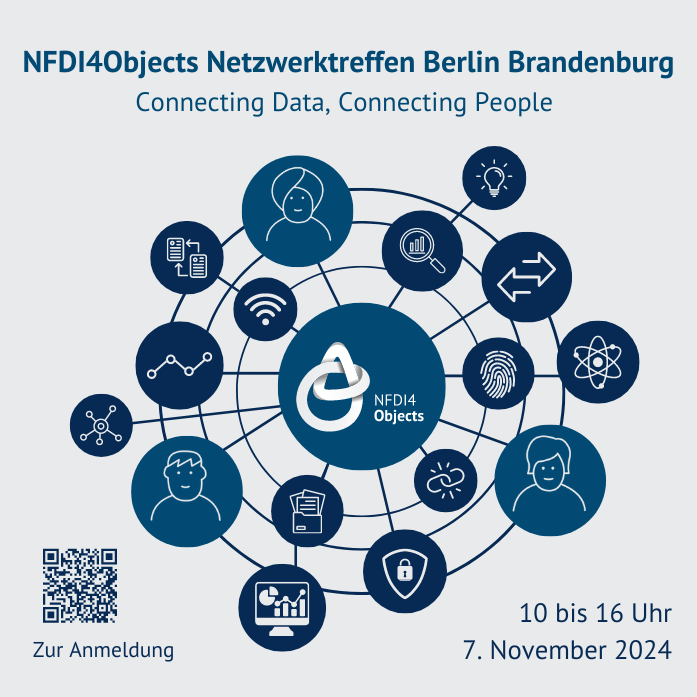 ‹#›
08th Dec. 2020
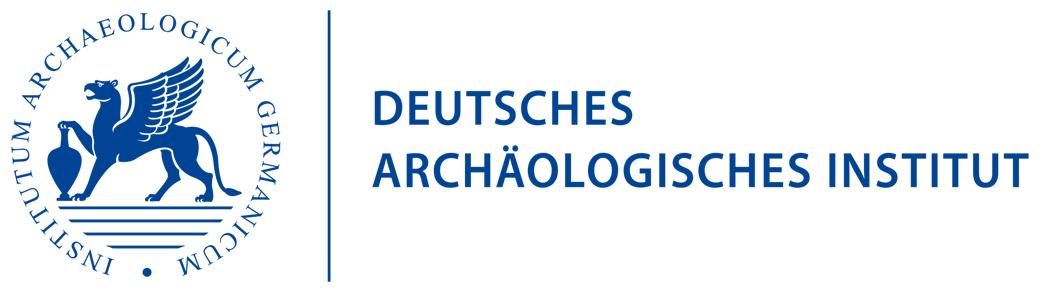 Vielen Dank für die Aufmerksamkeit!
#NFDI4Objects
nfdi4objects.net
Mainz, 26. September 2024